Технологія  навчання на основі опорних схем і знакових моделей
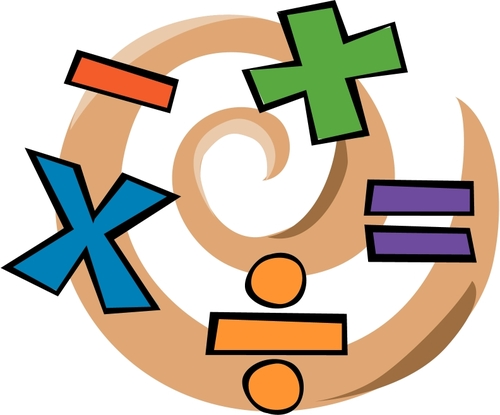 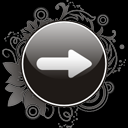 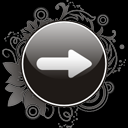 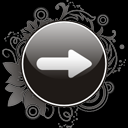 Особливості технології
Зміст: матеріал подається великими дозами-блоками
Оформлення:опорні схеми, конспекти, моделі, кольорові плакати
Прогнозовані результати: формування системи знань,умінь і навичок;
навчання всіх дітей незалежно від індивідуальних даних; прискорене навчання
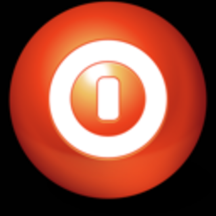 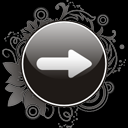 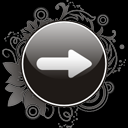 Види моделей
Моделі з позицій галузі використання:
   учбові
   дослідні
   науково-технічні
   ігрові 
   Імітаційні


Моделі за способом представлення:
 матеріальні
інформаційні
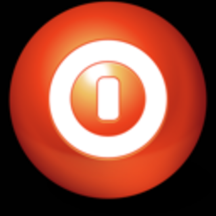 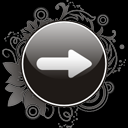 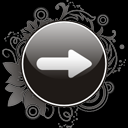 Інформаційні моделі
Вербальні моделі - отримані в результаті розумової діяльності людини і представлені в словесній       формі
Знакові моделі – виражені спеціальними знаками (малюнками, схемами, графіками, формулами)
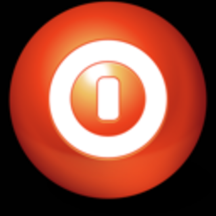 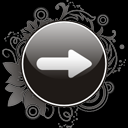 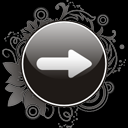 Форми представлення
Геометричні – графічні форми, об’ємні конструкції 
Словесні – усні та письмові описи	
Математичні – формули
Структурні – схеми,  графіки, таблиці
Логічні – різні варіанти вибору дій
Спеціальні
Комп’ютерні
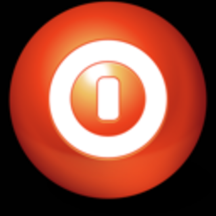 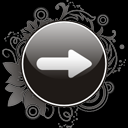 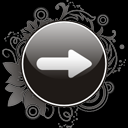 Розвиває
Зорову пам'ять 
Конструктивне мислення
Креативне мислення
Вміння структурувати навчальний матеріал
 Вміння складати алгоритми
Швидке сприймання навчального матеріалу
Навички систематичного контролю
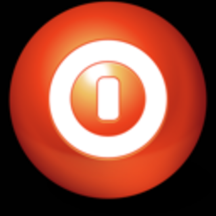